تمام شد، مسیح برخاست
ای عیسی با مرگتلعنت و موت را برداشتیای مسیح شاه منبا خونت مرا شستی
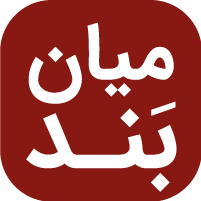 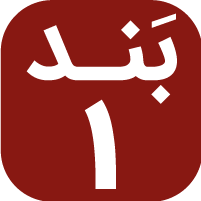 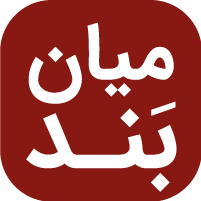 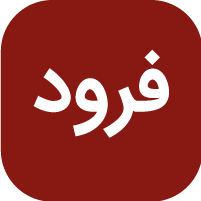 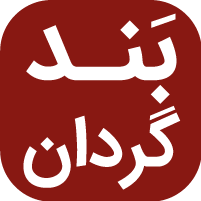 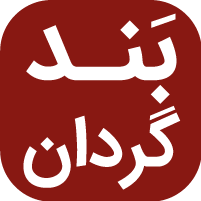 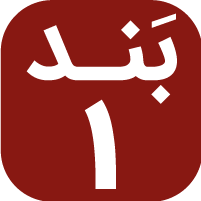 بر صلیب جلجتاعشقت را ثابت کردیروز سوم پس از مرگخداوندم قیام کردی
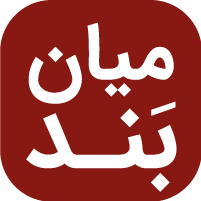 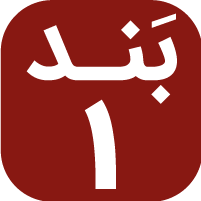 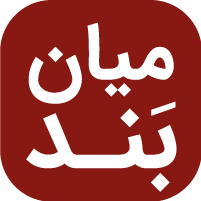 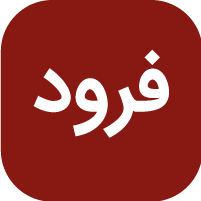 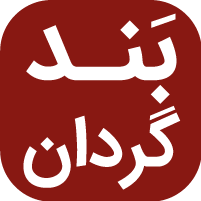 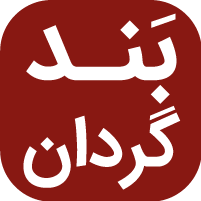 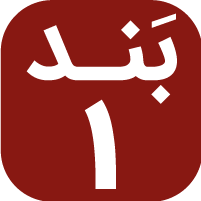 تمام شد، مسیح برخاستاز مردگان او قیام کردتمام شد، مسیح برخاستاز مردگان او قیام کرد
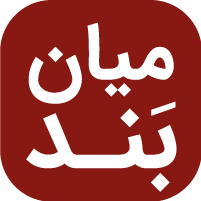 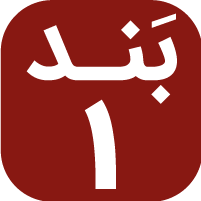 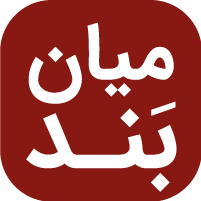 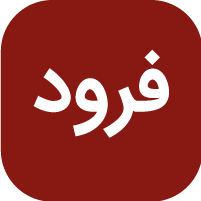 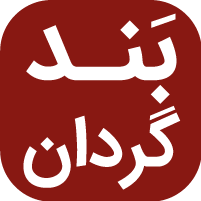 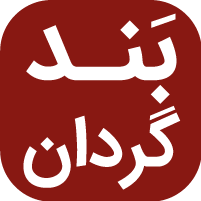 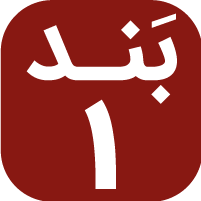 ای عیسی با مرگتلعنت و موت را برداشتیای مسیح شاه منبا خونت مرا شستی
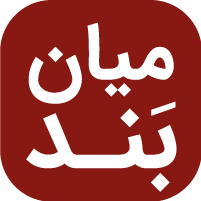 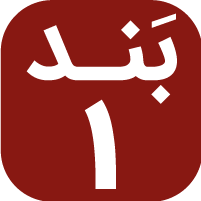 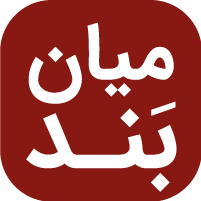 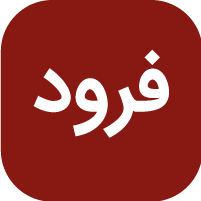 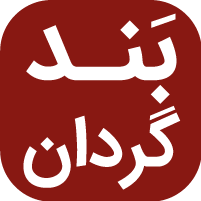 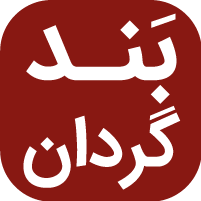 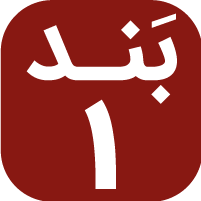 بر صلیب جلجتاعشقت را ثابت کردیروز سوم پس از مرگخداوندم قیام کردی
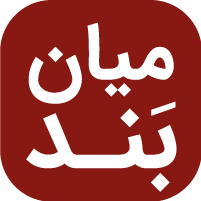 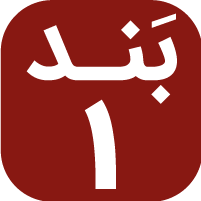 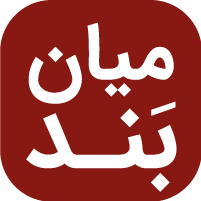 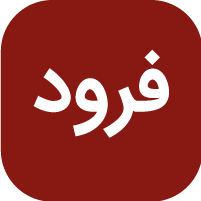 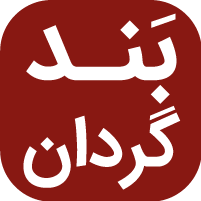 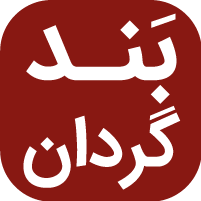 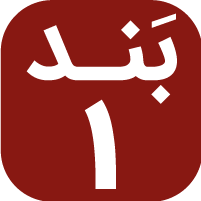 تمام شد، مسیح برخاستاز مردگان او قیام کردتمام شد، مسیح برخاستاز مردگان او قیام کرد
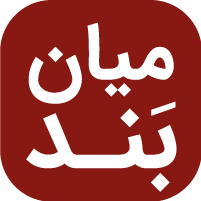 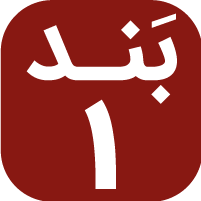 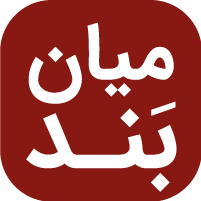 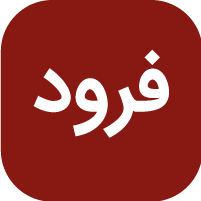 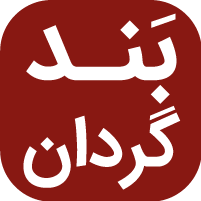 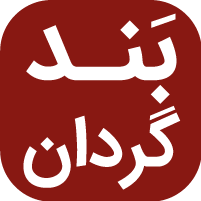 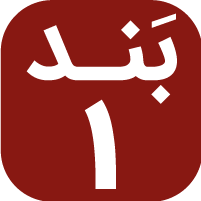 تمام شدتمام شدتمام شد
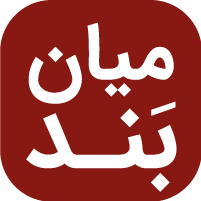 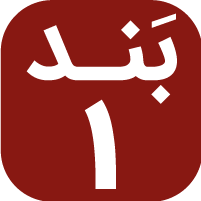 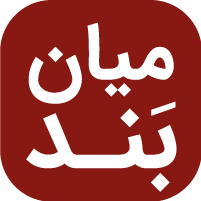 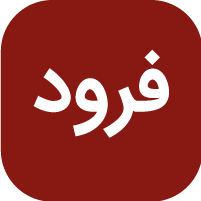 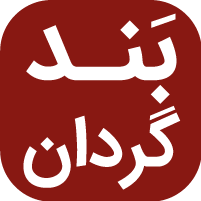 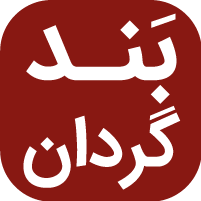 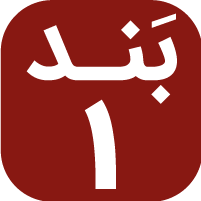